MERIT beam spot from optics 		(update of July 16,2008 talk)
I.Efthymiopoulos – CERN, AB Dept.
MERIT, VRVS Meeting
September 25, 2008
MERIT Elements – Layout
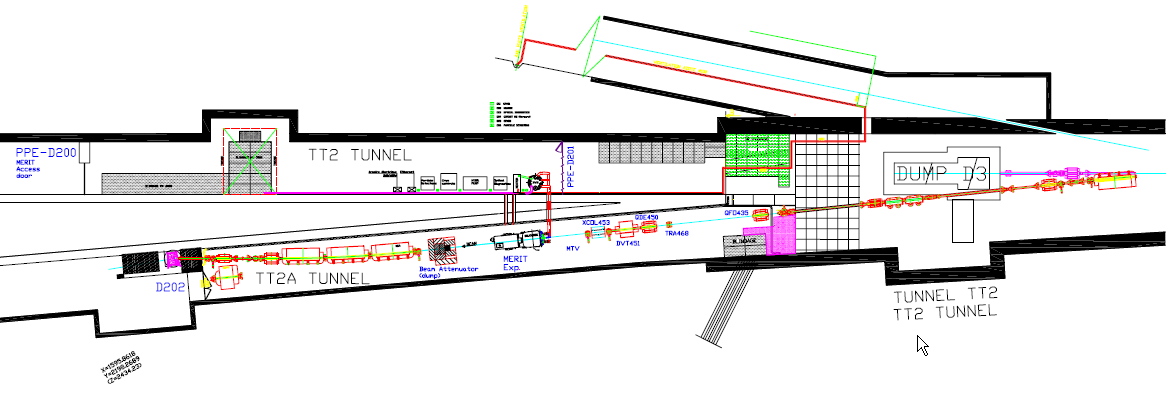 QDE.430s (de-focusing) quads
3 elements in series
QFO.415s (focusing) quads
3 elements in series
September 25, 2008
2
Survey data after the MERIT run – 18.12.2007
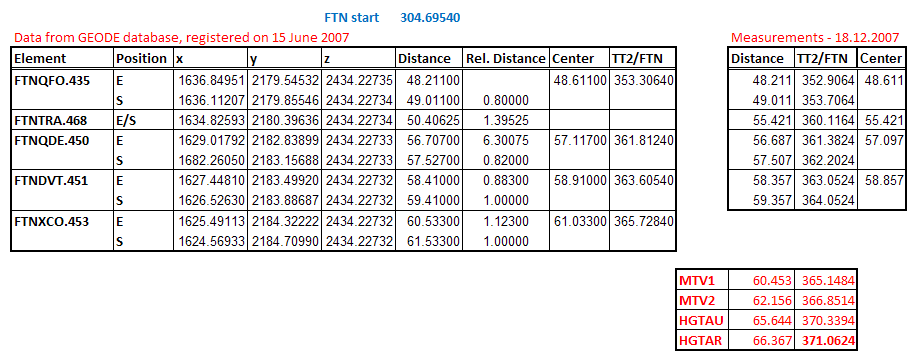 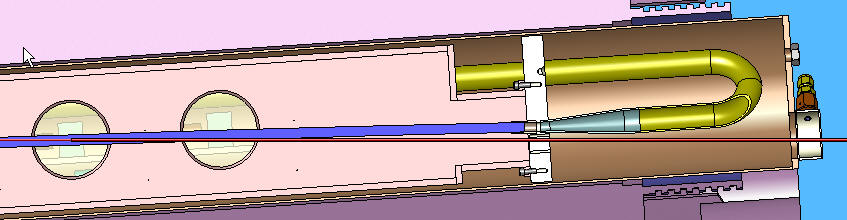 Upstream face: -72.3cm
September 25, 2008
3
Beam optics
Fit parameters: QFO, QDO strengths and locations (within limits)
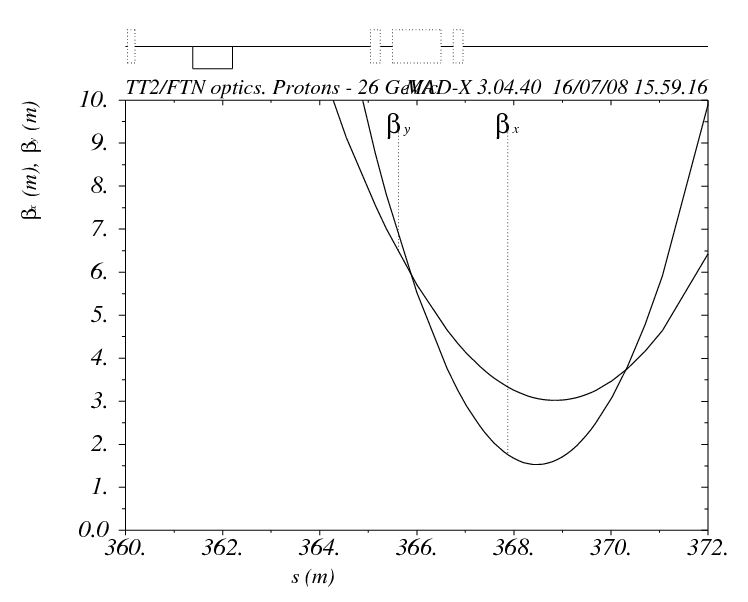 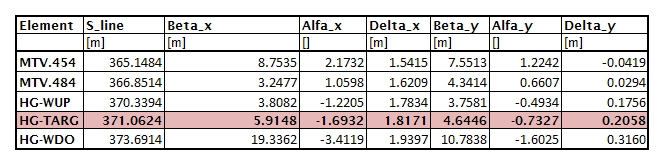 September 25, 2008
4
Beam envelope (1-sigma) - =0.25 (mm.mrad), Dp=0.1%
Without dispersion term
s(x) = 1.2mm , s(y) = 1.1 mm
238 J/gr @ 30TP
With dispersion term
s(x) = 2.2mm , s(y) = 1.1 mm
130 J/gr @ 30TP
September 25, 2008
5
Reminder – Beam Emittance
For proton machines, the emittance is measured by measuring the beam profile in a position of known beam parameters (optics)
The convention is to use TWO sigma value
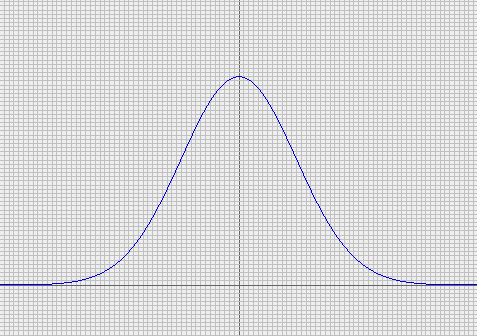 Geometrical emittance:
Normalized emittance:

2 
Emittance 
(87% of beam)
What is measured in the machine:
Including dispersion
September 25, 2008
6
Beam Emittance measurement – 14 GeV/c
Friday 26.10@15:55
Beam intensity: 
h16, 1E13
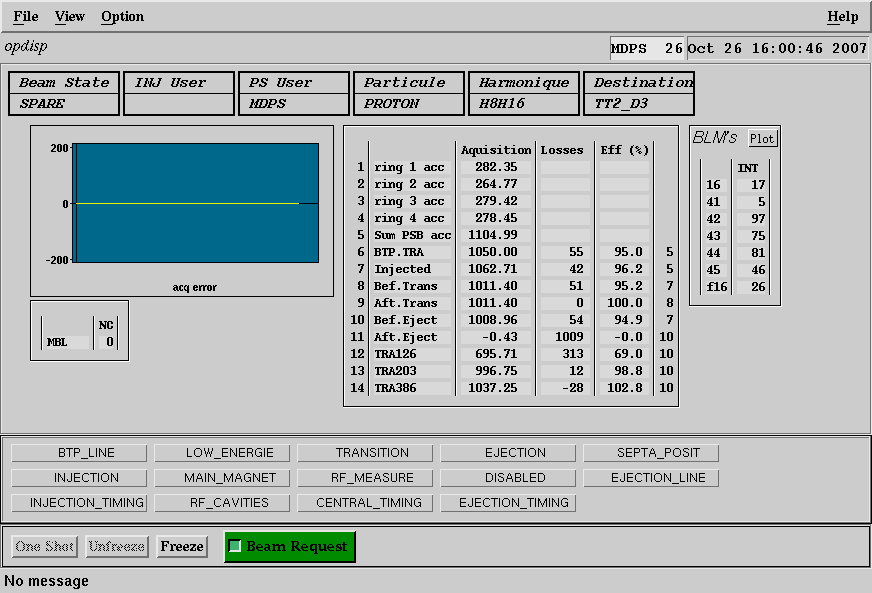 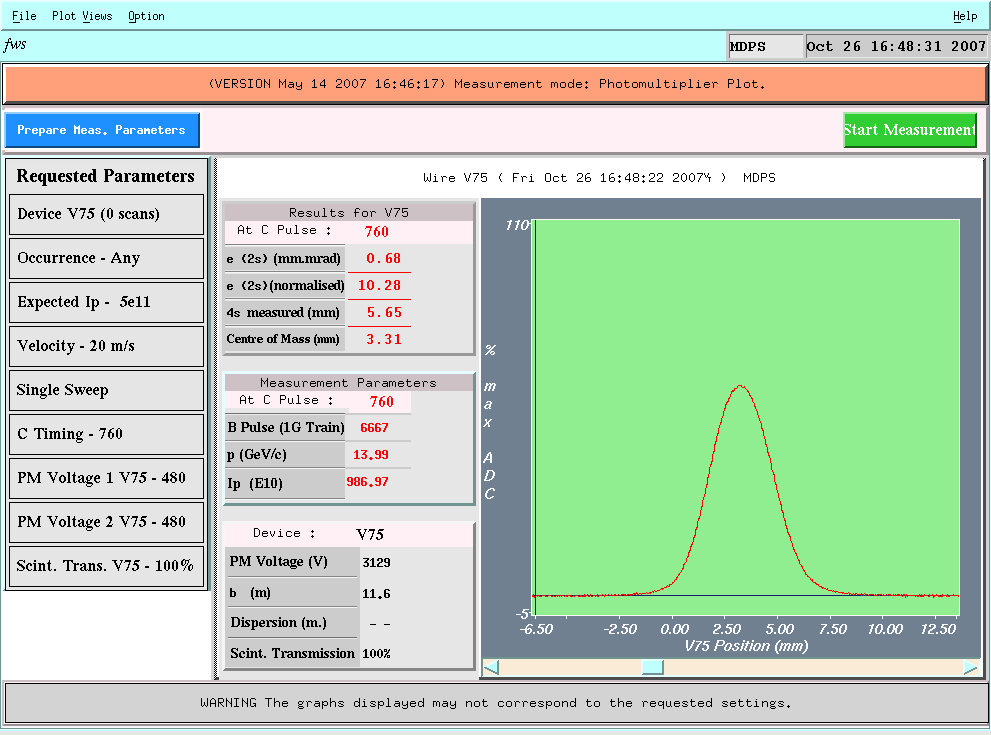 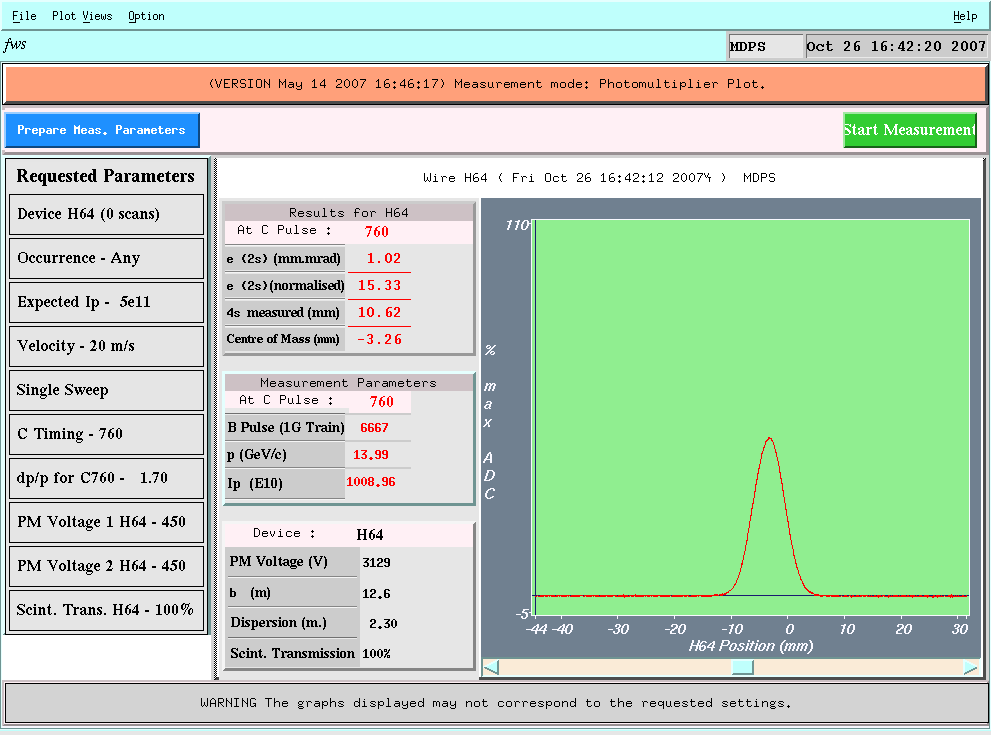 September 25, 2008
7
Beam Emittance measurement – 14 GeV/c
Friday 26.10@17:37
Beam intensity: 
2.5E11/bunch 
2 extracted bunches, 
DT=1.7us
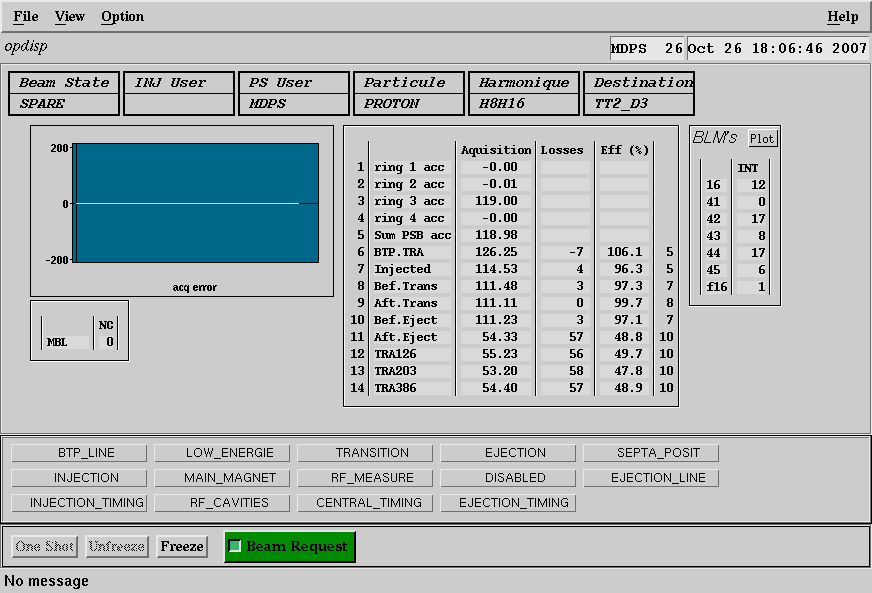 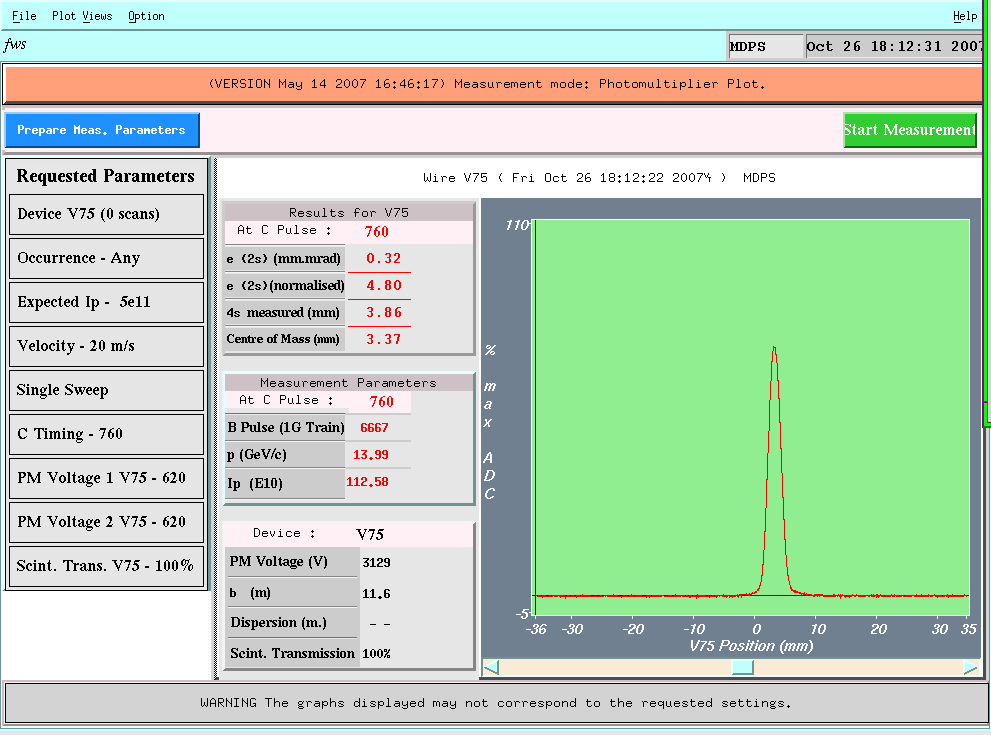 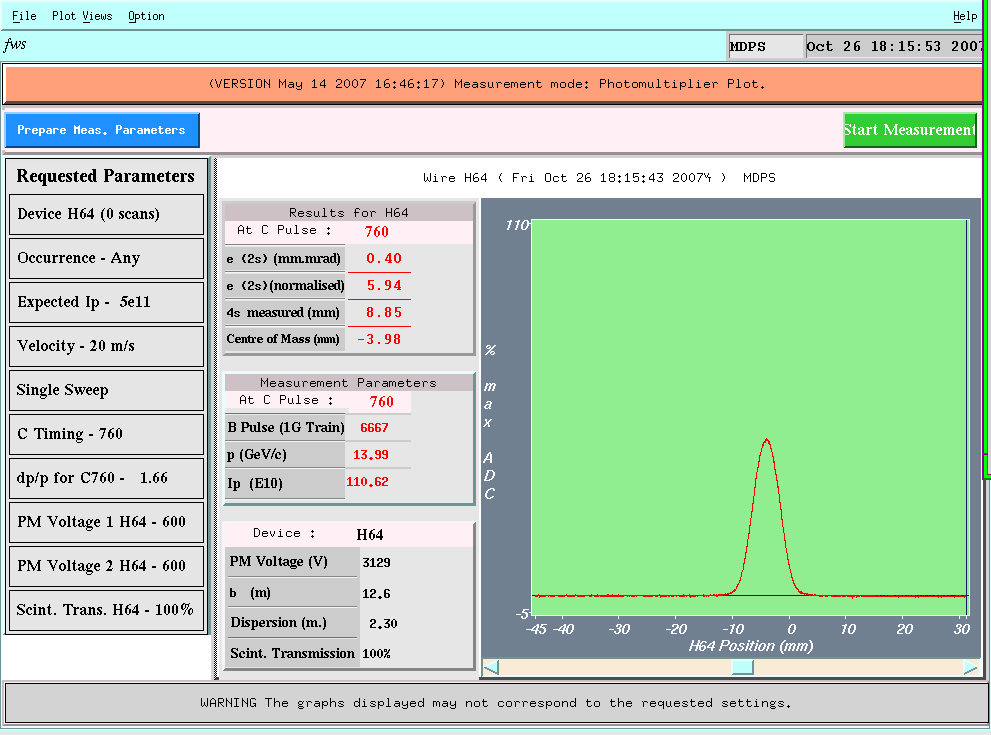 September 25, 2008
8
Beam Emittance measurement – 14 GeV/c
Friday 26.10@18:24
Beam intensity: 
1.3E12/bunch
2 extracted bunches, 
DT=1.7us
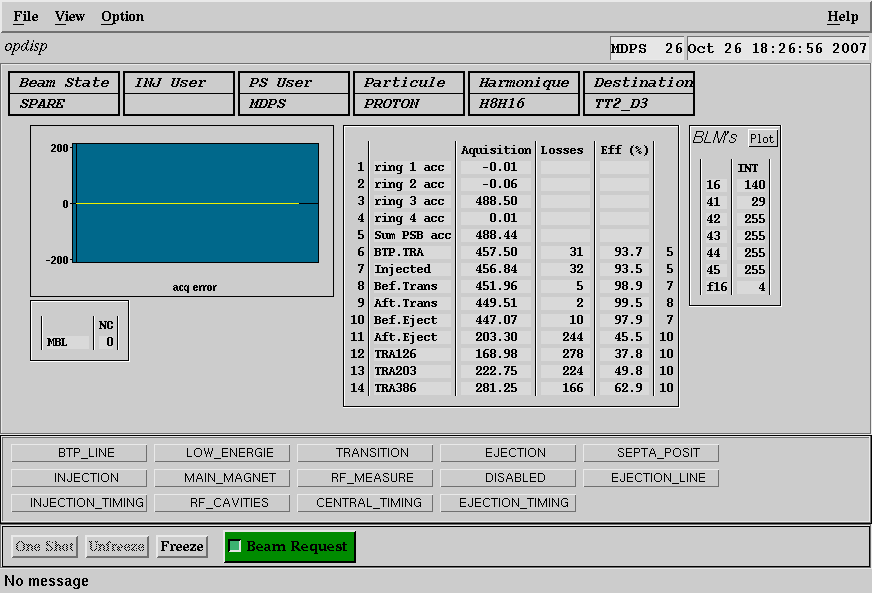 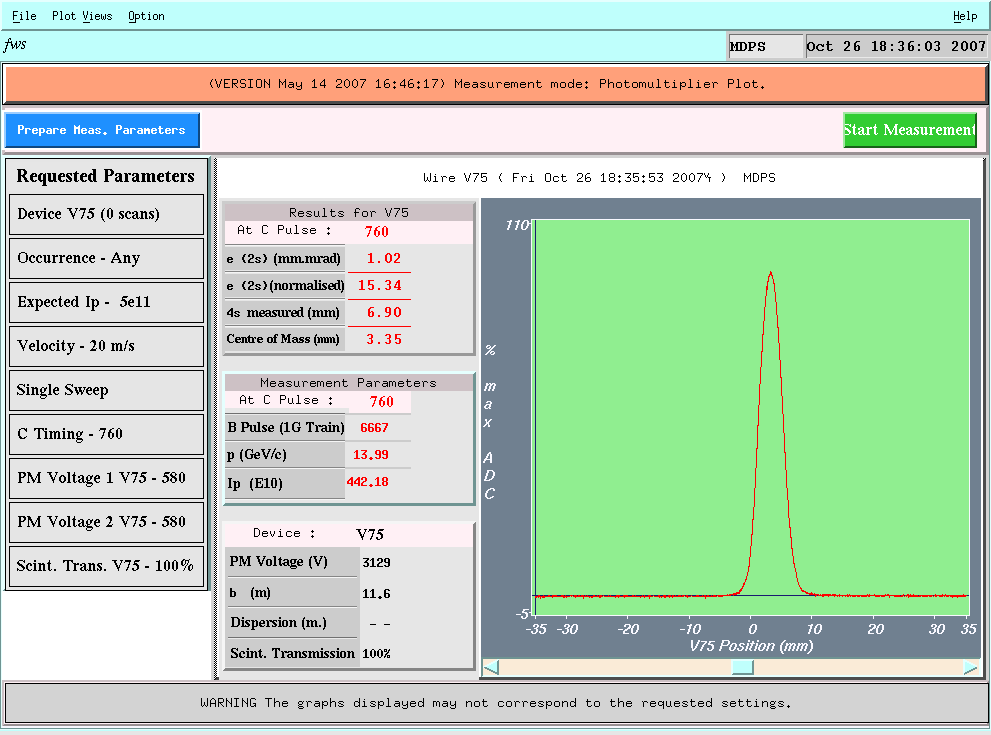 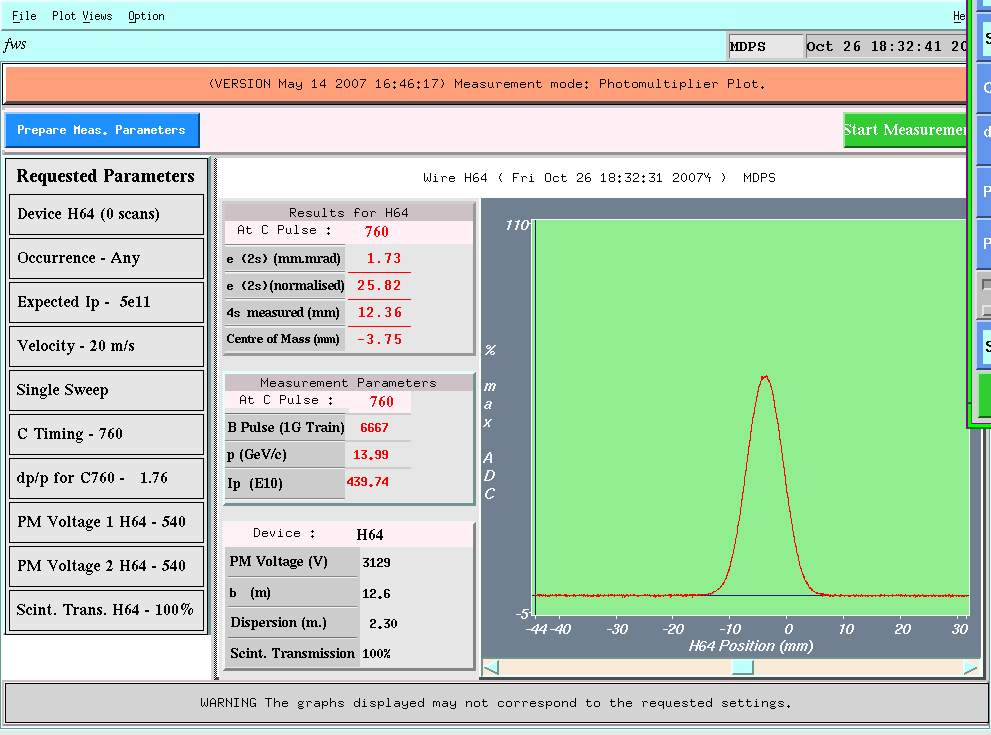 September 25, 2008
9
Beam Emittance measurement – 24 GeV/c
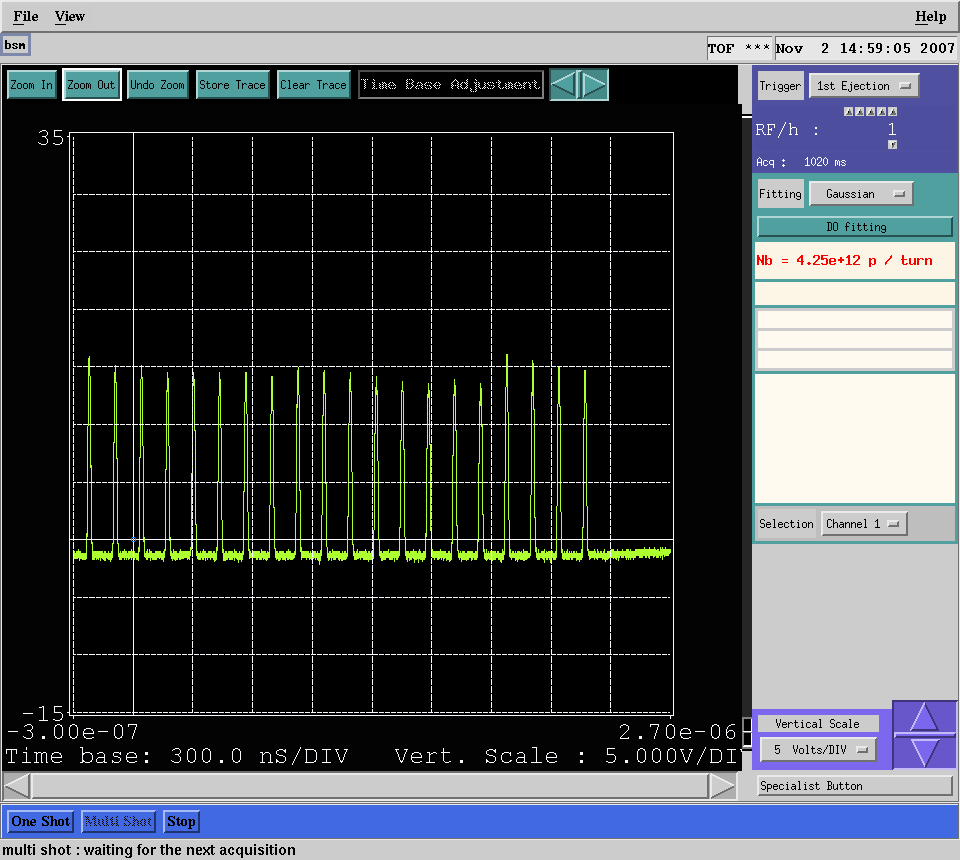 Friday 02.11@14:55PM
Beam intensity: 
2.5E11/bunch 
16 bunches
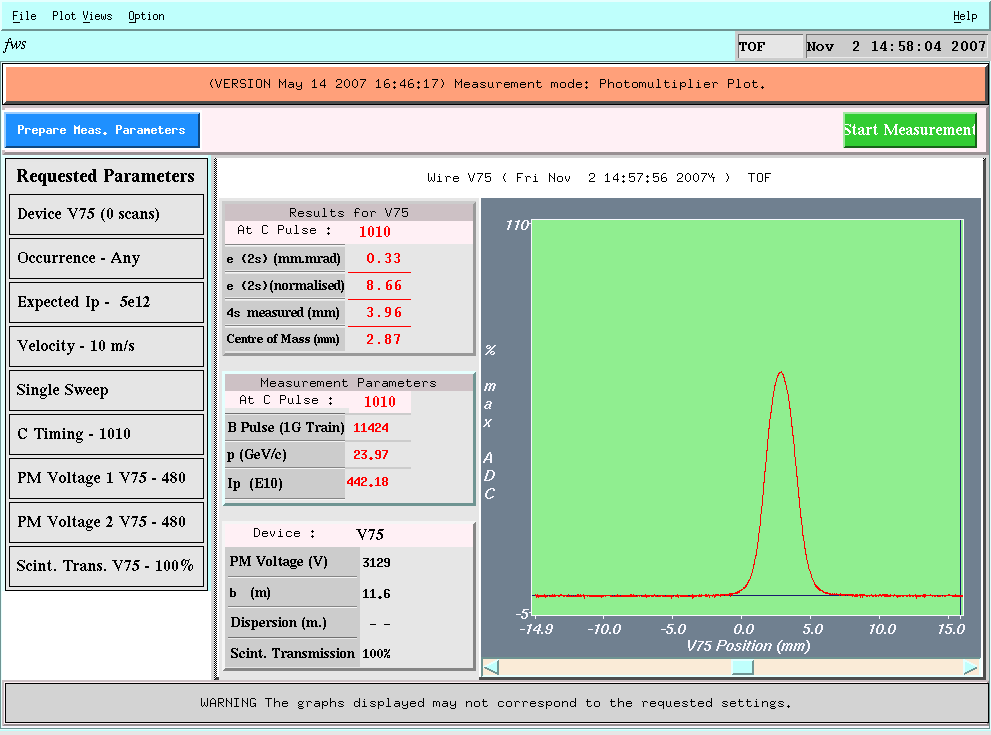 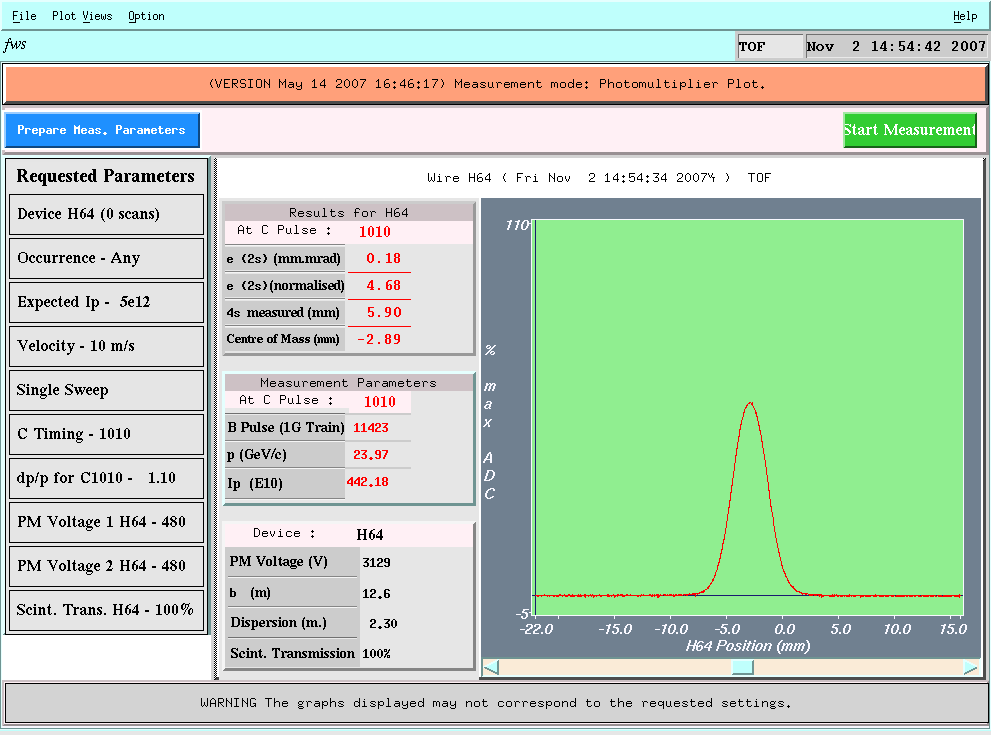 September 25, 2008
10
Beam Emittance measurement – 24 GeV/c
Friday 02.11@16:02PM
Beam intensity: 
16 bunches, 
6E12 protons
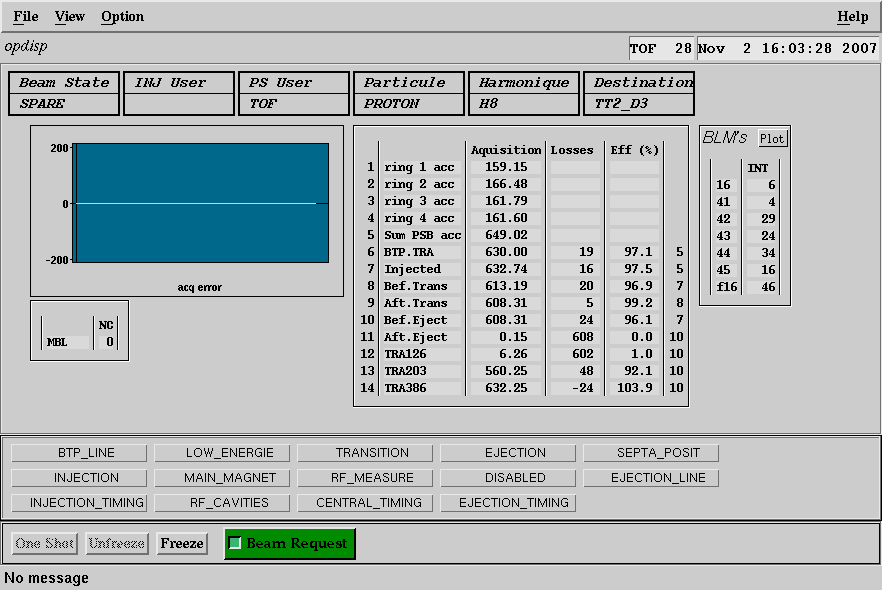 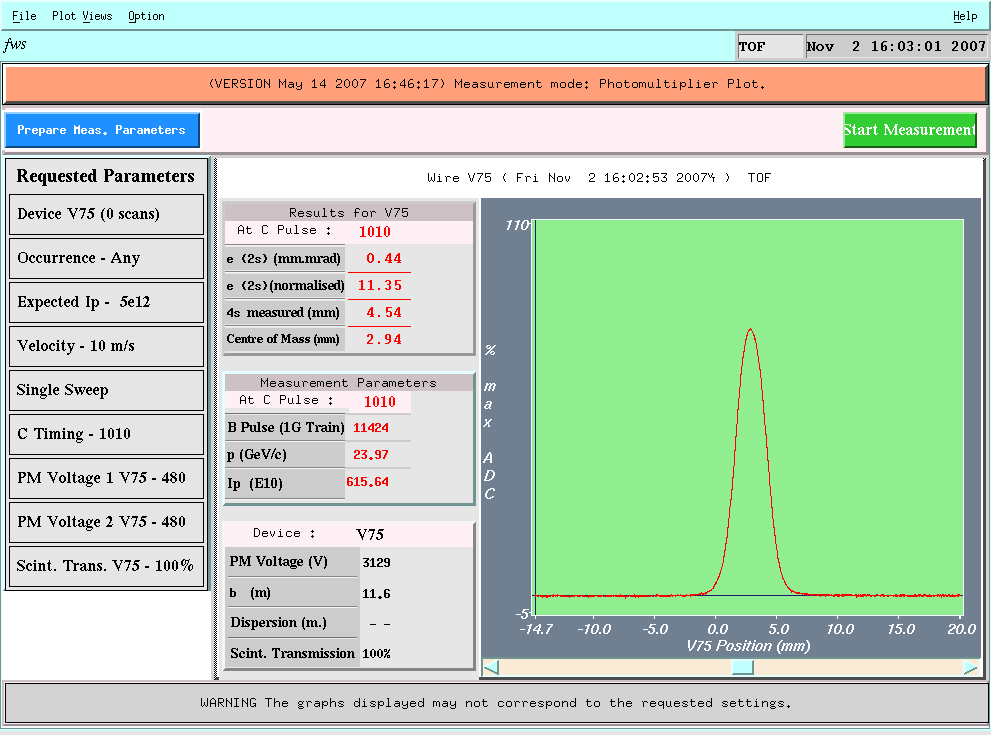 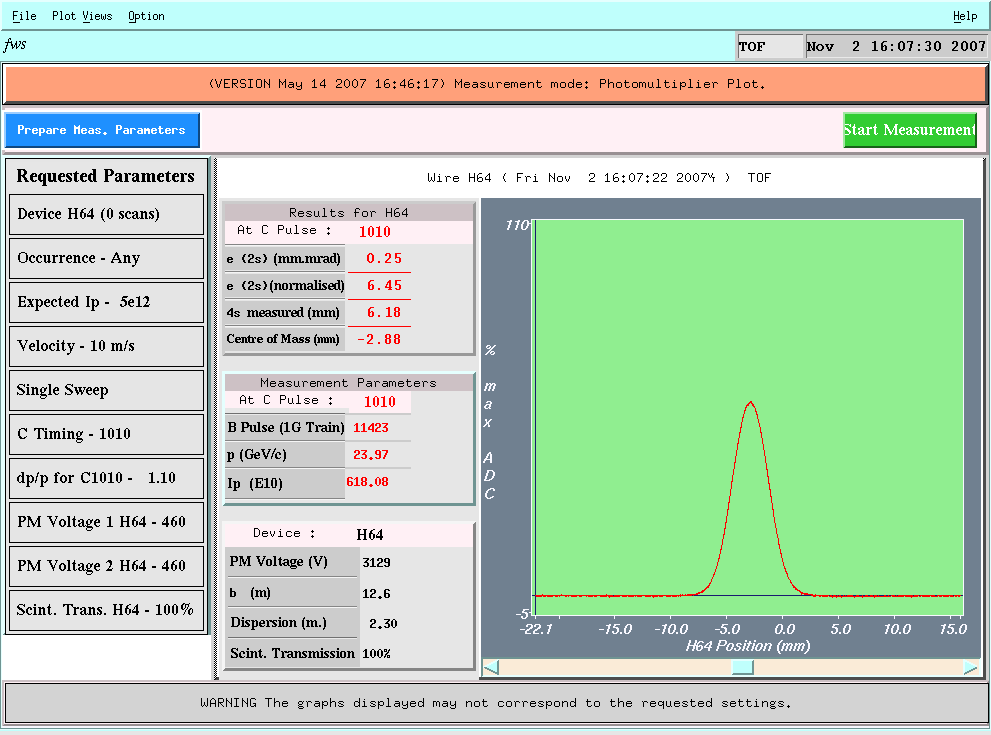 September 25, 2008
11
Beam Emittance measurement
Summary of measured data
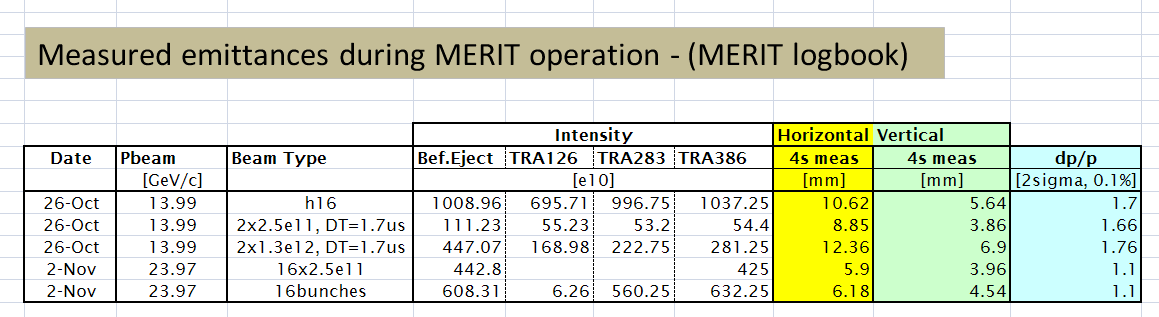 Using the formulas of slide #6 




in good agreement with the online calculations
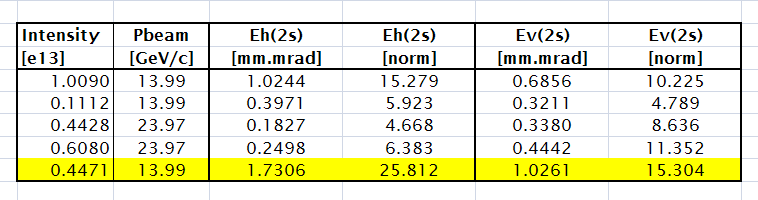 September 25, 2008
12
Emittance extrapolation
September 25, 2008
13
Estimated beam spot and density
Use the extrapolated emittances to estimate the beam spot and energy density at target
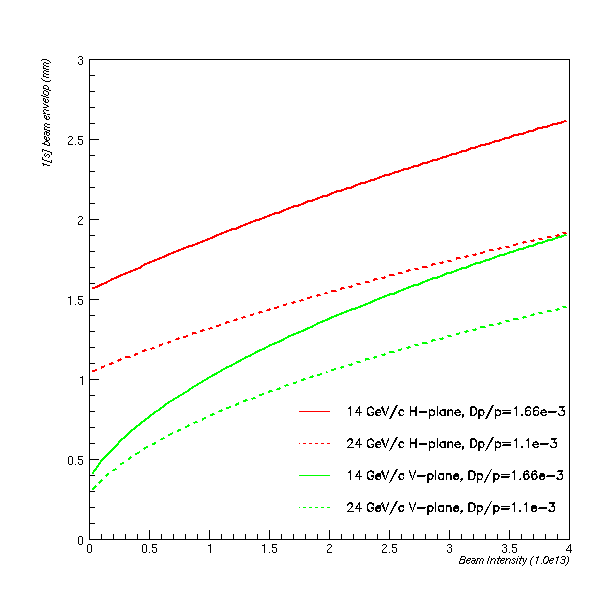 September 25, 2008
14